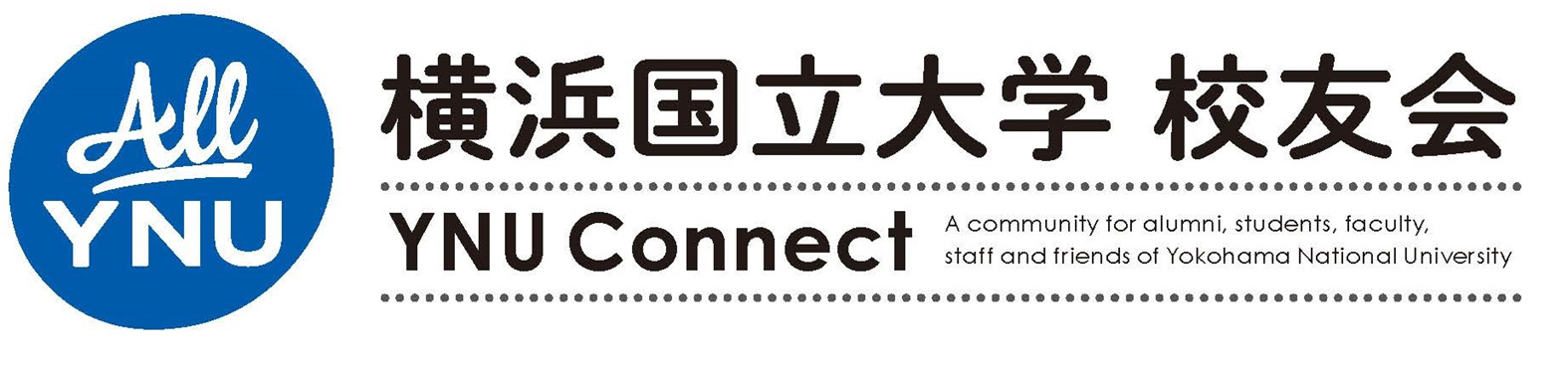 新入生の皆さまへ！
「横浜港ナイトクルーシング」と
「横浜三塔　King・Queen･Jack巡り～」ご案内
校友会と各同窓会の共催で新入生の皆さまに横浜を知っていただこうと、横浜港の素敵な夜景をご堪能いただくクルージングを企画しました。
「横浜」を深く知っていただく機会です。ご参加お待ちしています！
開催日時：2023年10月30日(月)18:30～20:30頃

集合時間：18:00（出欠を確認しますので早めにお集まりください。）
集合場所：ピア象の鼻（横浜市中区海岸通１丁目付近）

参加費　：校友会費又は同窓会費納入者の方は無料です。
　　　　　同窓会費未納の方及びご家族の方は2,000円を集合場所で
　　　　　徴収します。　　　　　　また、集合場所までの交通費は自己負担となります。

食事　　：クルーズ船で美味しいパンと飲み物をご用意しています。

募集人数：１５０名（先着順 ※ ）

申込方法：夏休み明けに http://koyukai.ynu.ac.jp/ で受付けます。　　　　　　　　　　　
　　　　※受付は先着順ですが、申込状況によっては所属学部・大学院
　　　　　参加者割合の調整をさせていただくことがあります。

　　　　　　校友会事務局：ﾒﾙｱﾄﾞ koyukai@ynu.ca.jp　

　☆コースやスケジュールは裏面をご覧ください。
「横浜三塔物語～夜のKing・Queen･Jack巡り～」
横浜には｢横浜三塔｣と呼ばれる３つの塔があります。横浜港を訪れる外国船員が、トランプのカードに見立てて｢King｣｢Queen｣｢Jack｣と呼んだことが由来と言われています。｢King｣は1928年竣工、現在の神奈川県庁です。｢Queen｣は1934年竣工、現在の横浜税関、｢Jack｣は1917年竣工、現在の横浜市開港記念会館となっています。
　『この三塔を同時に見ることが出来る３つのスポットを１日で全てまわると願いが叶う』という都市伝説があります。皆さま､これからの大学生活で叶えたい夢をお願いしてみてはいかがでしょうか。

　
　　　
♠♥♣♦　 ｢三塔同時に見えるお願いスポット｣の残り２つは・・・
｢大桟橋国際客船ターミナル｣と｢横浜赤レンガ倉庫（赤レンガパーク海側）｣です。
このツアーで３つのお願いスポットを1日で全てまわることはできませんが、
皆さま、いつの日かチャレンジしてみてください。
「横浜港ナイトクルージング」
横浜といえばなんと言っても｢横浜港｣！高台から港を眺めるのもロマンティックですが、クルーズ船に乗って、横浜の街並みやライトアップされたベイブリッジ、船のコンテナを積み下しをしているガントリークレーンなど、海から眺める景色も最高です。夕暮れ時のクルージングをお楽しみください。

＜当日のスケジュール＞
　18:00　ピア象の鼻の｢クルーズ船　ロサアルバ号｣　200人乗り前に集合
　18:30　出航し、横浜港クルージングスタート
　　　　　☆乗船後、横浜で有名な美味しいパンと飲み物をお配りします。
　　　　　　富丘会役員から横浜港の歴史や見所をガイドします。
　　　　　　デッキに上がって写真を撮影したり、お友達と歓談して、
　　　　　　楽しく過ごしてください。
　　　　　　また、校友会・同窓会役員も同乗しますので、お気軽にお声かけください。
　 20:30　ピア象の鼻に帰港、ここで解散となります。